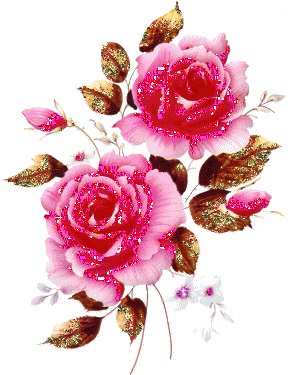 GIÁO ÁN: PHÁT TRIỂN NHẬN THỨC
Chủ điểm: thiên nhiên
Đề tài: Nước và một số hiện tượng tự nhiên. Cùng bé bảo vệ môi trường.
Đối tượng: 5-6 tuổi
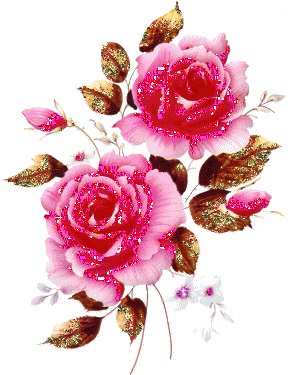 Thời gian: 30 -35 phút
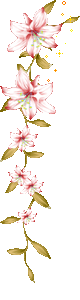 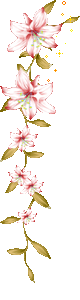 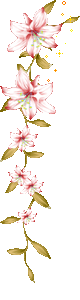 I: Mục đích, yêu cầu
1: Kiến thức
Trẻ nhận biết được một số đặc tính của nước:
 trong suốt, không màu, không mùi, không vị, nước hòa tan được một số chất.
 Nước tồn tạ ở 3 thể trạng: thể rắn, thể lỏng, thể hơi.
Trẻ biết được tác dụng của nước.
Trẻ biết gọi tên một số hiện tượng tự nhiên.
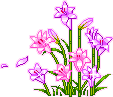 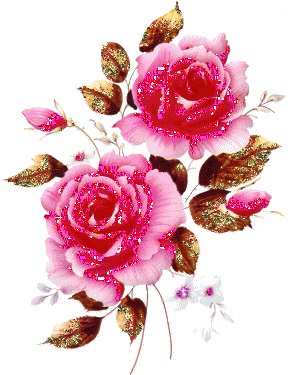 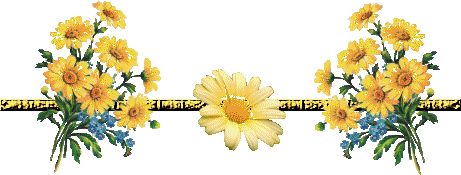 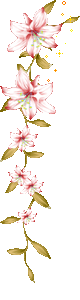 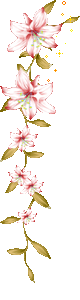 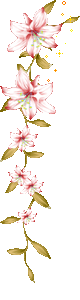 2: Kỹ năng

Rèn luyện kĩ năng quan sát, khả năng suy luận, tư duy.
Phát triển vốn từ, khả năng diễn đạt mạch lạc.
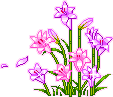 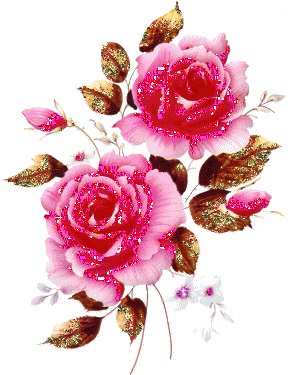 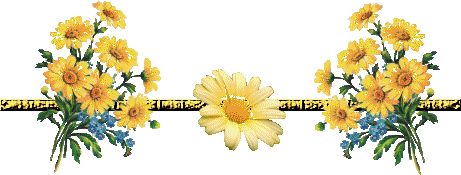 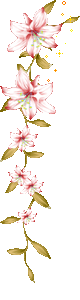 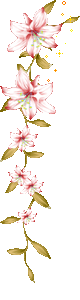 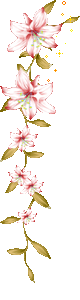 3: Thái độ

Trẻ hứng thú học
Trẻ biết được lợi ích của nước
Trẻ biết bảo vệ môi trường xung quanh
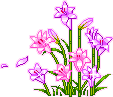 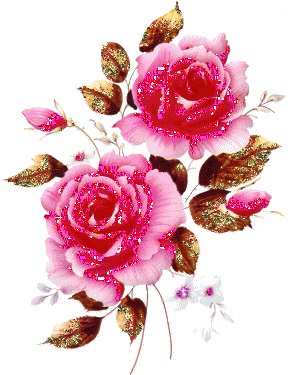 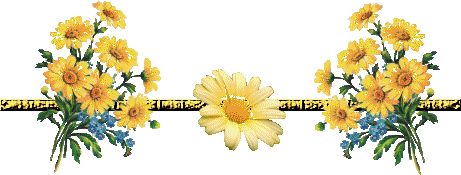 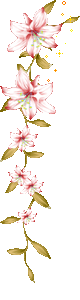 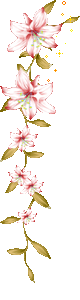 II: CHUẨN BỊ
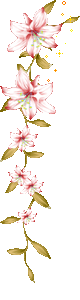 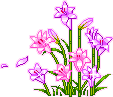 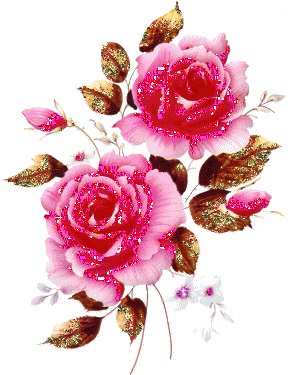 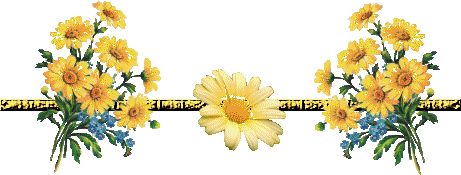 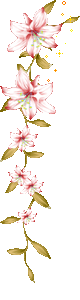 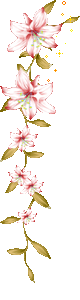 III: CÁCH TIẾN HÀNH
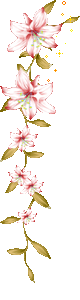 Hoạt động 1: Ổn định, gây hứng thú
Cho trẻ nghe câu chuyện: giọt nước tí xíu
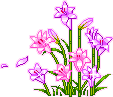 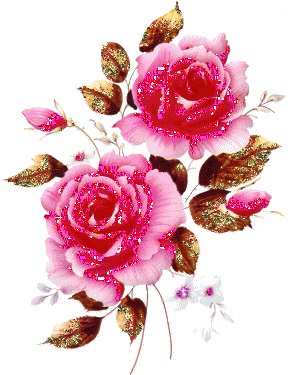 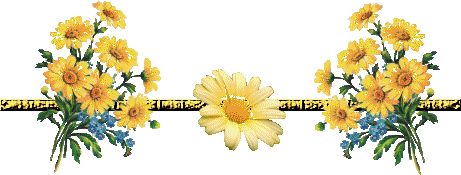 Các nguồn nước
Nước biển
Nước ao, hồ
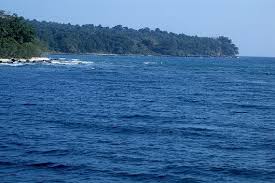 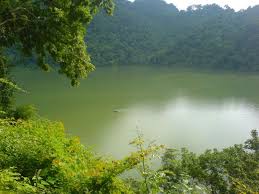 Nước suối
Nước máy
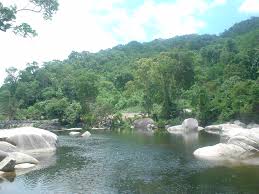 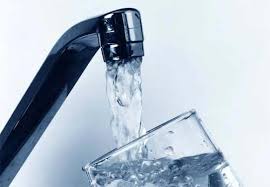 Nước mưa
Nước giếng
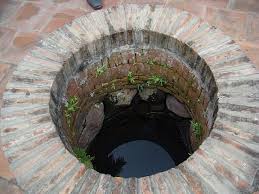 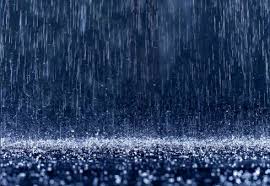 Tác dụng của nước
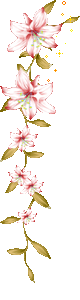 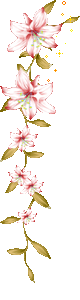 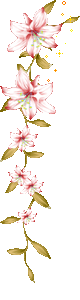 Giặt quần áo
Uống
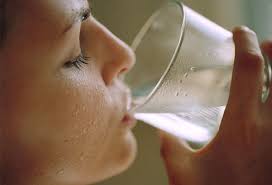 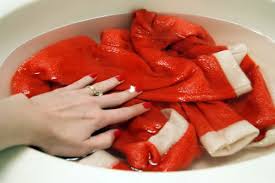 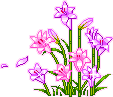 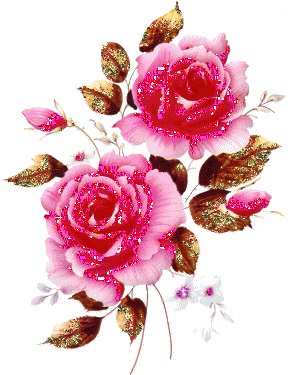 Tác dụng của nước
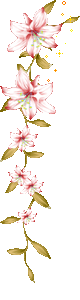 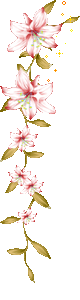 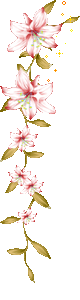 Rữa
Tắm
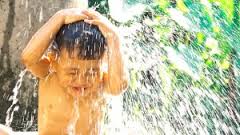 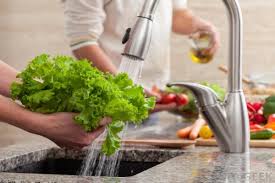 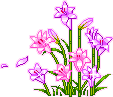 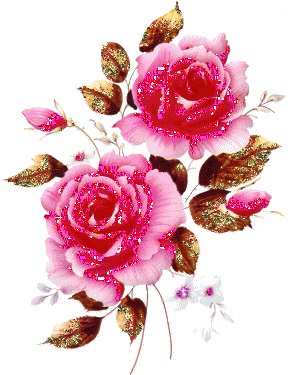 Tác dụng của nước
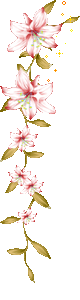 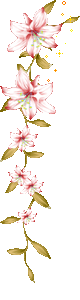 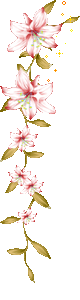 Tưới cây
Giúp mẹ nấu ăn
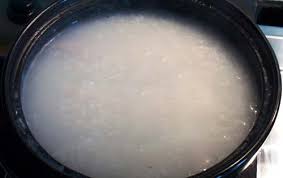 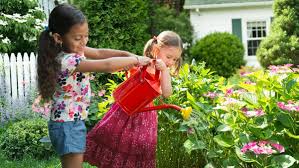 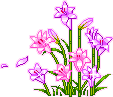 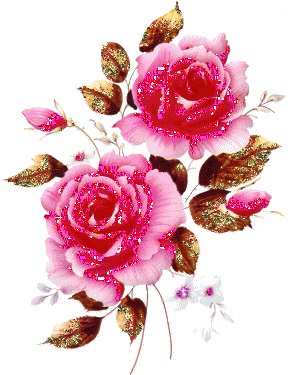 Tác dụng của nước
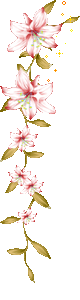 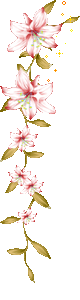 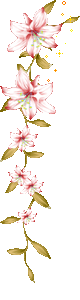 Mưa mang nước cho đồng ruộng, cho nhưng nơi đất khô cằn.
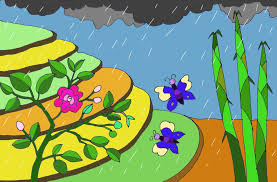 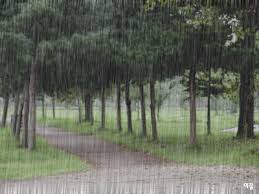 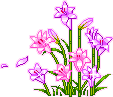 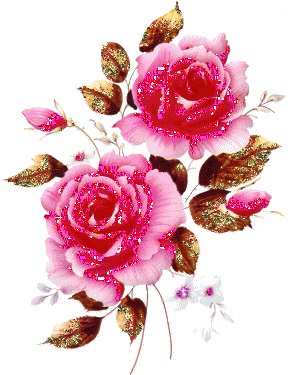 Tác dụng của nước
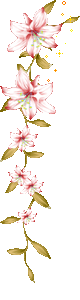 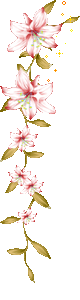 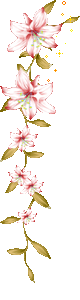 Nước là môi trường sống cho nhiều loài động vật và thực vật
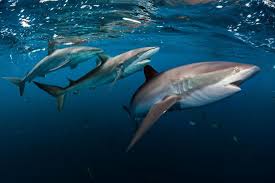 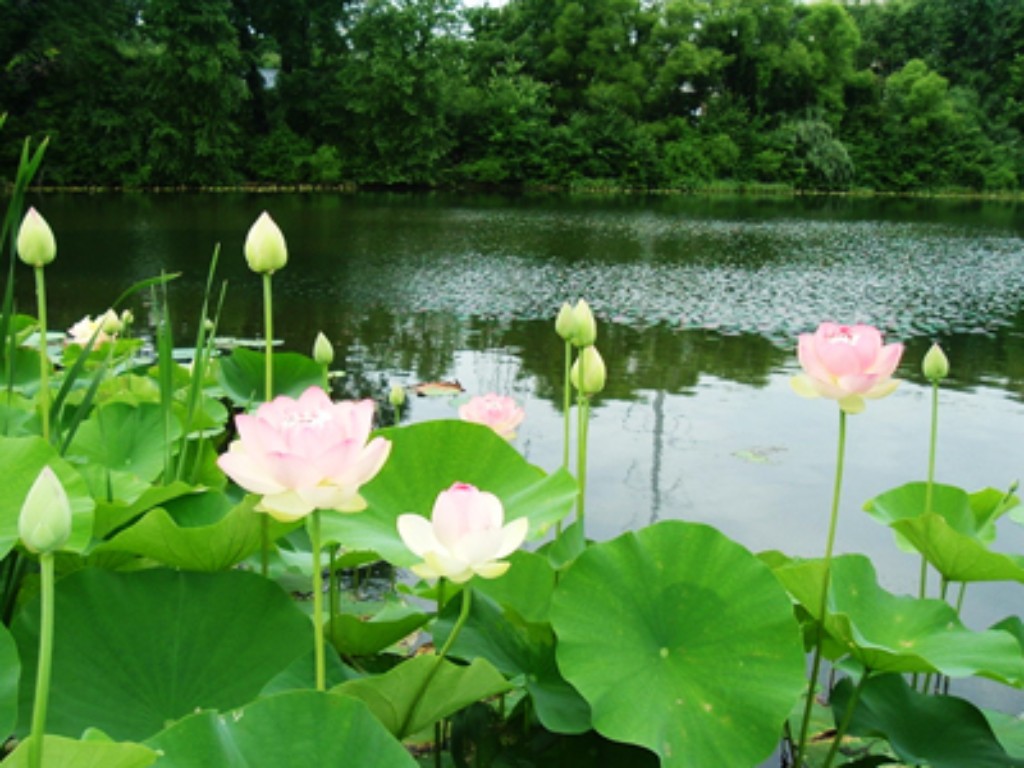 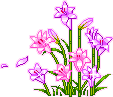 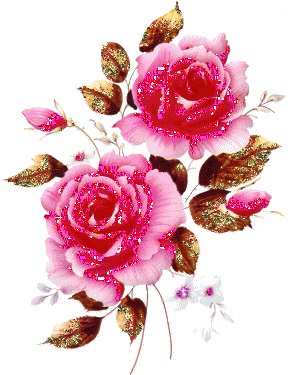 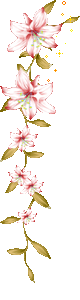 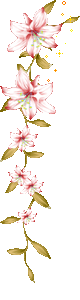 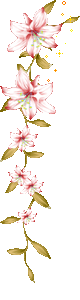 hoạt động 2: nội dung bài
Khám phá các đặc tính của nước: Trong suốt, không màu, không mùi, không vị.
Khám phá thể trạng của nước: thể lỏng, thể rắn, thể hơi.
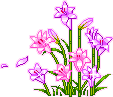 Mời các con cùng làm thí nghiệm
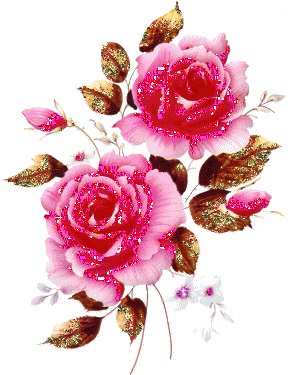 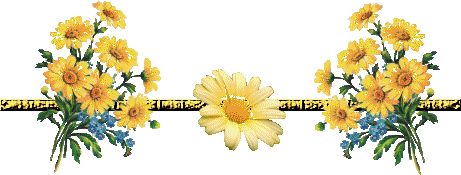 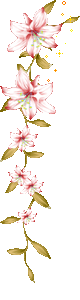 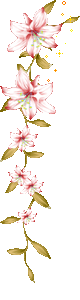 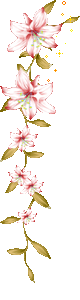 KHÁI QUÁT:
 Như vậy là chúng ta đã biết được các đặc tính và thể trạng của nước. Và biết được các tác dụng của nước vì thế chúng ta cần phải biết tiết kiệm khi sữ dụng nước và bảo vệ nguồn nước khỏi bị ô nhiễm nhé các con.
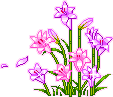 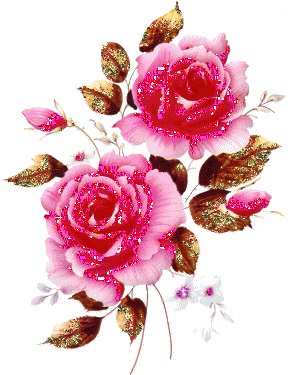 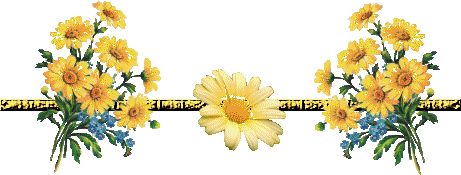 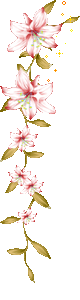 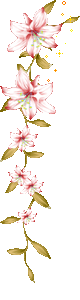 Khám phá các hiện tượng tự nhiên
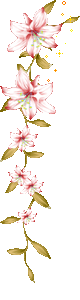 Thiên nhiên chứa đựng nhiều điều kì diệu, bây giờ cô mời các con cùng chú ý xem có có những hiện tượng tự nhiên nào nhé.
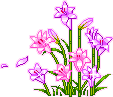 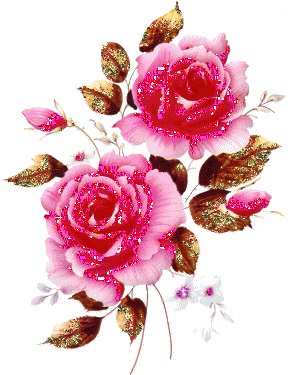 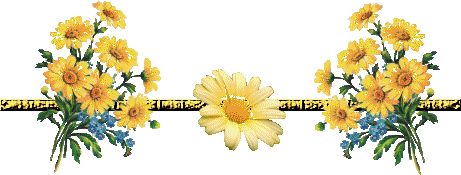 Mưa
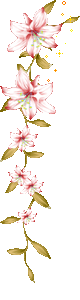 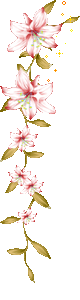 Sấm sét
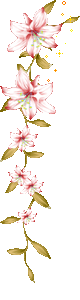 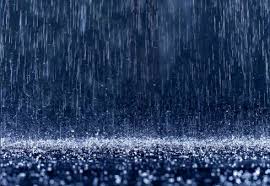 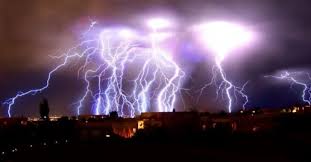 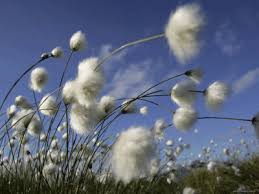 Gió
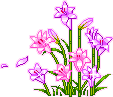 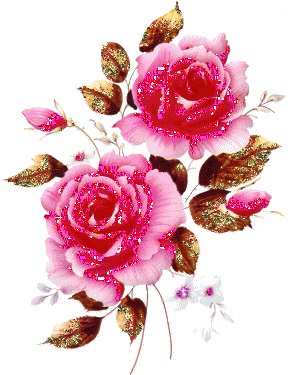 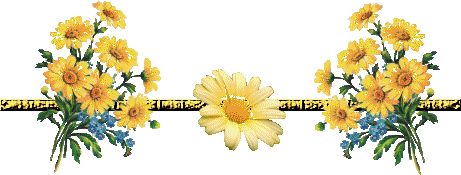 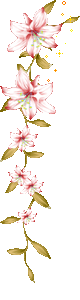 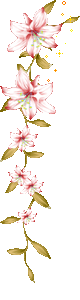 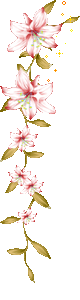 Vì sao lại có mưa các con có biết không nào?
Bây giờ cô sẽ cho các con xem lại câu chuyện giọt nước tí xíu để biết mưa được hình thành như thế nào nhe.
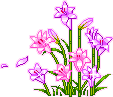 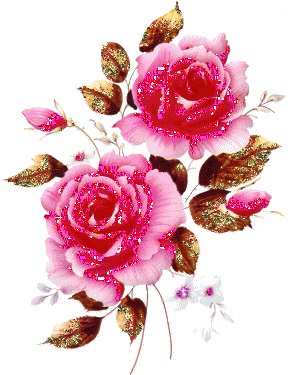 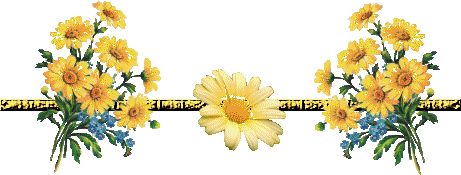 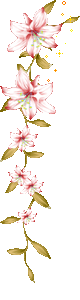 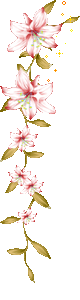 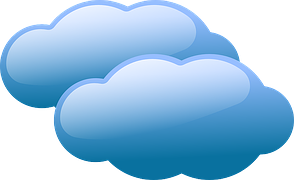 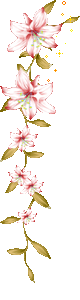 Giải thích hiện tượng mưa.
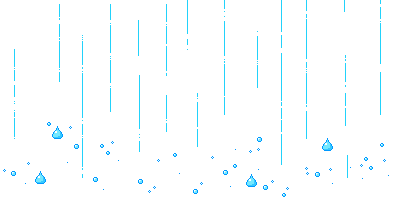 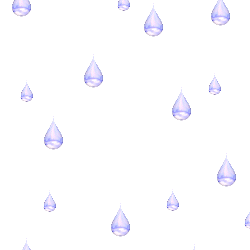 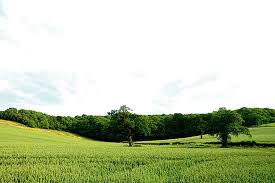 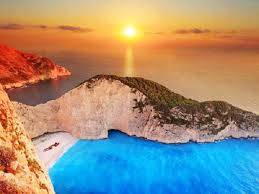 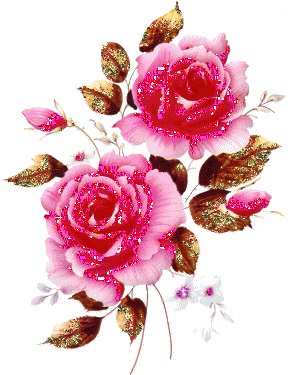 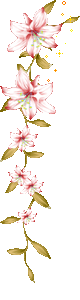 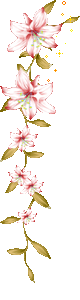 Sau cơn mưa thì thường xuất hiện cầu vồng ,các con ai đã thấy cầu vồng rồi nhỉ.
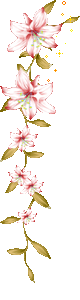 Cầu vồng
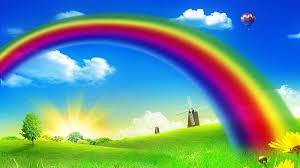 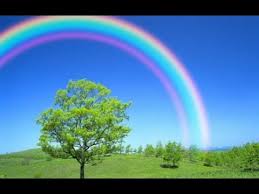 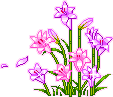 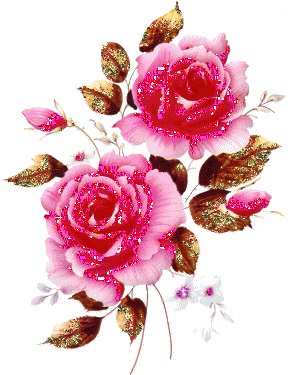 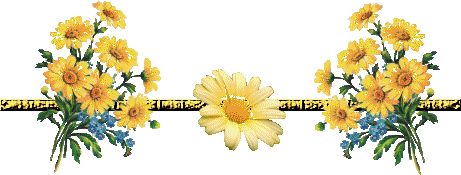 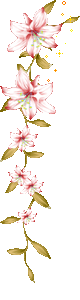 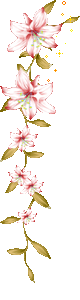 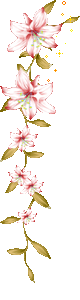 Khi trời mưa to và gió mạnh thì sẽ suất hiện bão, lũ
Lũ, lụt
Bão
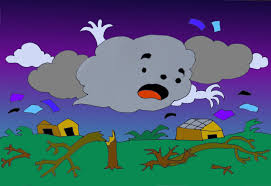 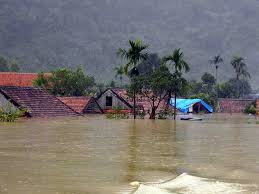 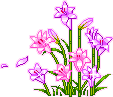 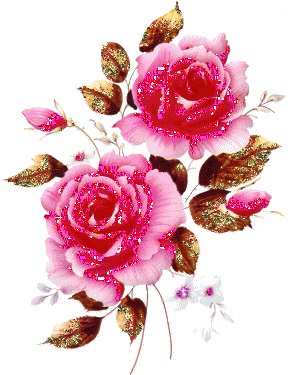 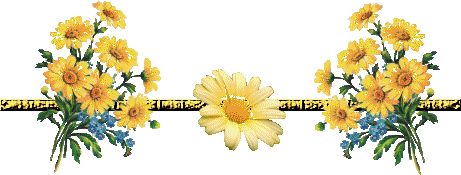 Vì sao lại có hiện tượng bão, lũ như vậy các con có biết không?
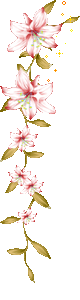 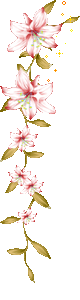 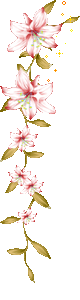 Do ô nhiễm môi trường làm cho trái đất nóng lên. Nước bốc hơi nhanh làm cho đất đai bị hạn hán, khô cằn, nguồn nước bị cạn kiệt.
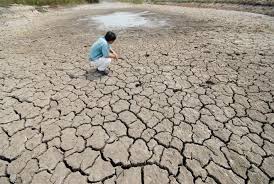 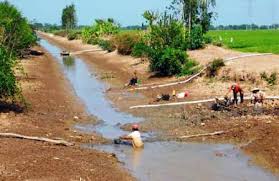 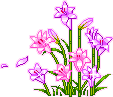 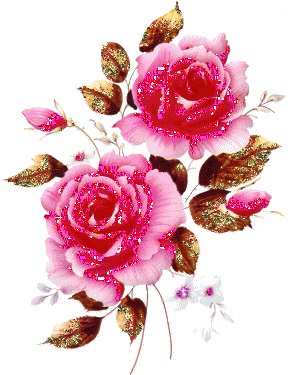 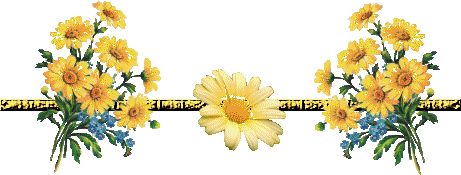 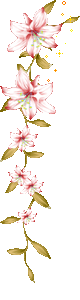 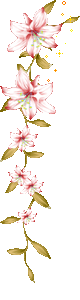 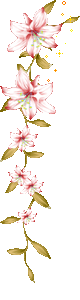 Khi trái đất nóng lên, hơi nước bốc lên nhanh tích tụ trên nhũng đám mây và gió thổi đi nhiều nơi, khi những đám mây nặng trĩu nước, gió thổi và những giọt nước rơi xuống tạo thành mưa. Khi mưa lớn sẽ dẫn đến lụt lội.
Gió mạnh sẽ tạo thành bão.
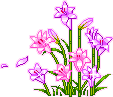 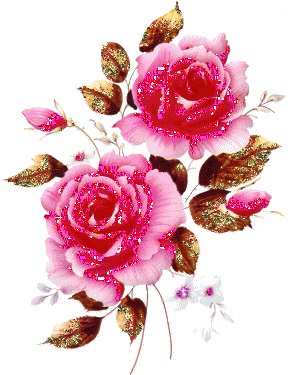 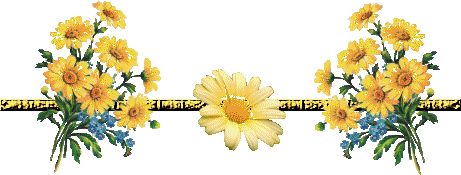 Vậy chúng ta phải làm gì để giảm bớt bão lụt nhỉ?
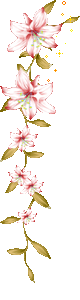 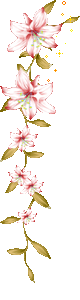 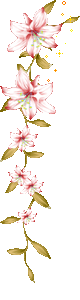 Chúng ta phải bạo vệ môi trường bằng cách:
Không vứt rác bừa bãi.
Tiết kiệm khi sữ dụng nước.
Trồng cây xanh bảo vệ môi trường, không được chặt phá cây cối.
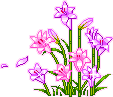 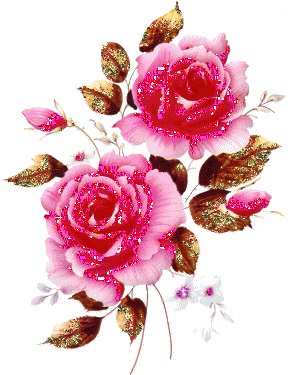 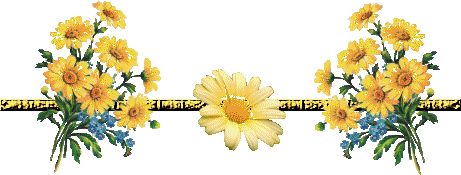 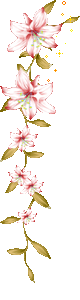 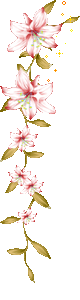 Hoạt động 3: kết thúc
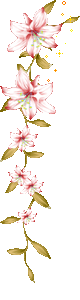 Hôm nay các con thật là giỏi, các con nhớ phải tiết kiệm nước và bảo vệ môi trường nhé.
Bây giờ cô và các con cùng nhau nghe và hát bài hát “ em yêu cây xanh” nhé.
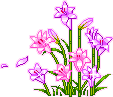 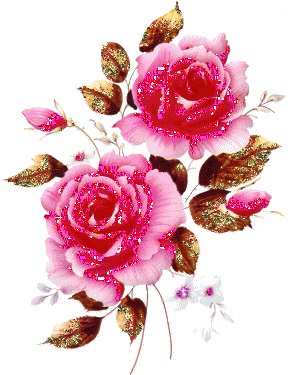 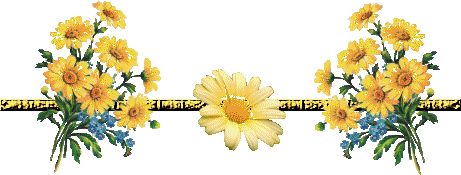 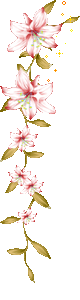 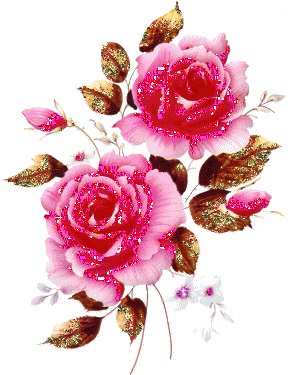 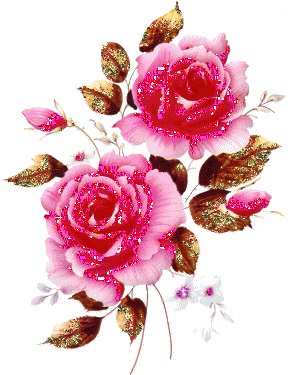 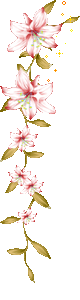 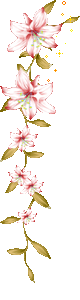 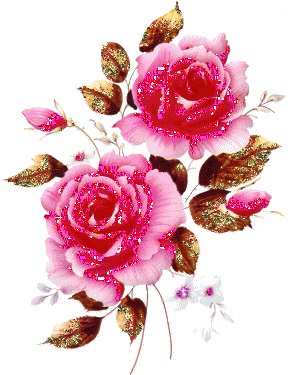 CẢM ƠN CÔ VÀ CÁC BẠN ĐÃ CHÚ Ý THEO DÕI
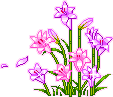 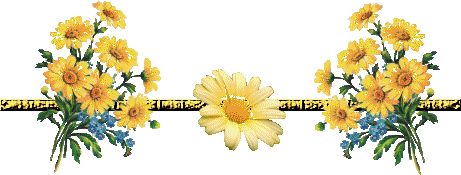